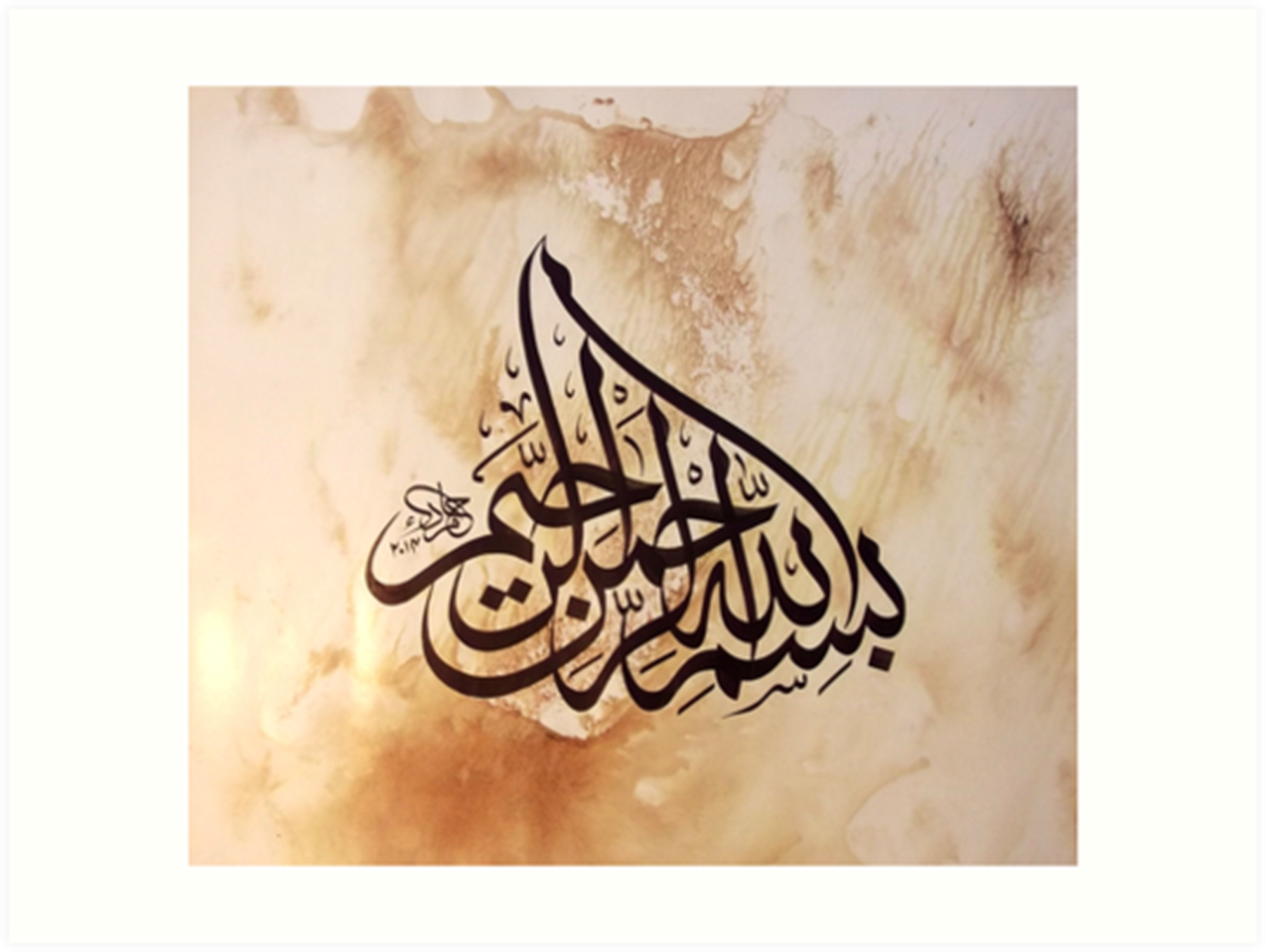 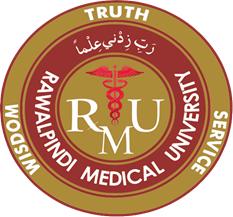 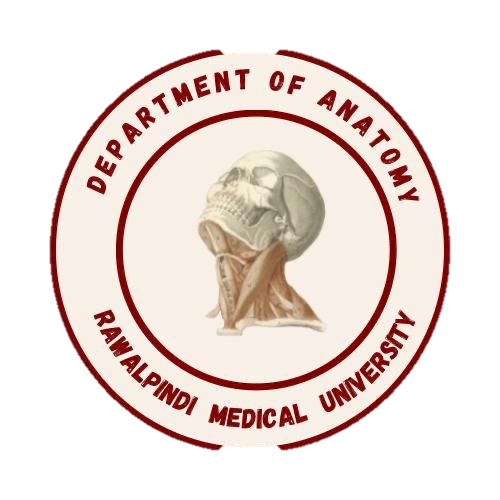 Foundation Module1st Year MBBS (LGIS)DNA Replication and Repair
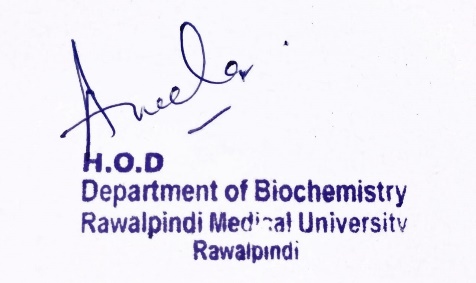 Presenter: Dr. Aneela Jamil					Date: 27-01-25
(Assistant Professor)
Motto, Vision, Dream
To impart evidence based research oriented medical education

To provide best possible patient care

To inculcate the values of mutual respect and ethical practice of medicine
3
Professor Umar Model of Integrated Lecture
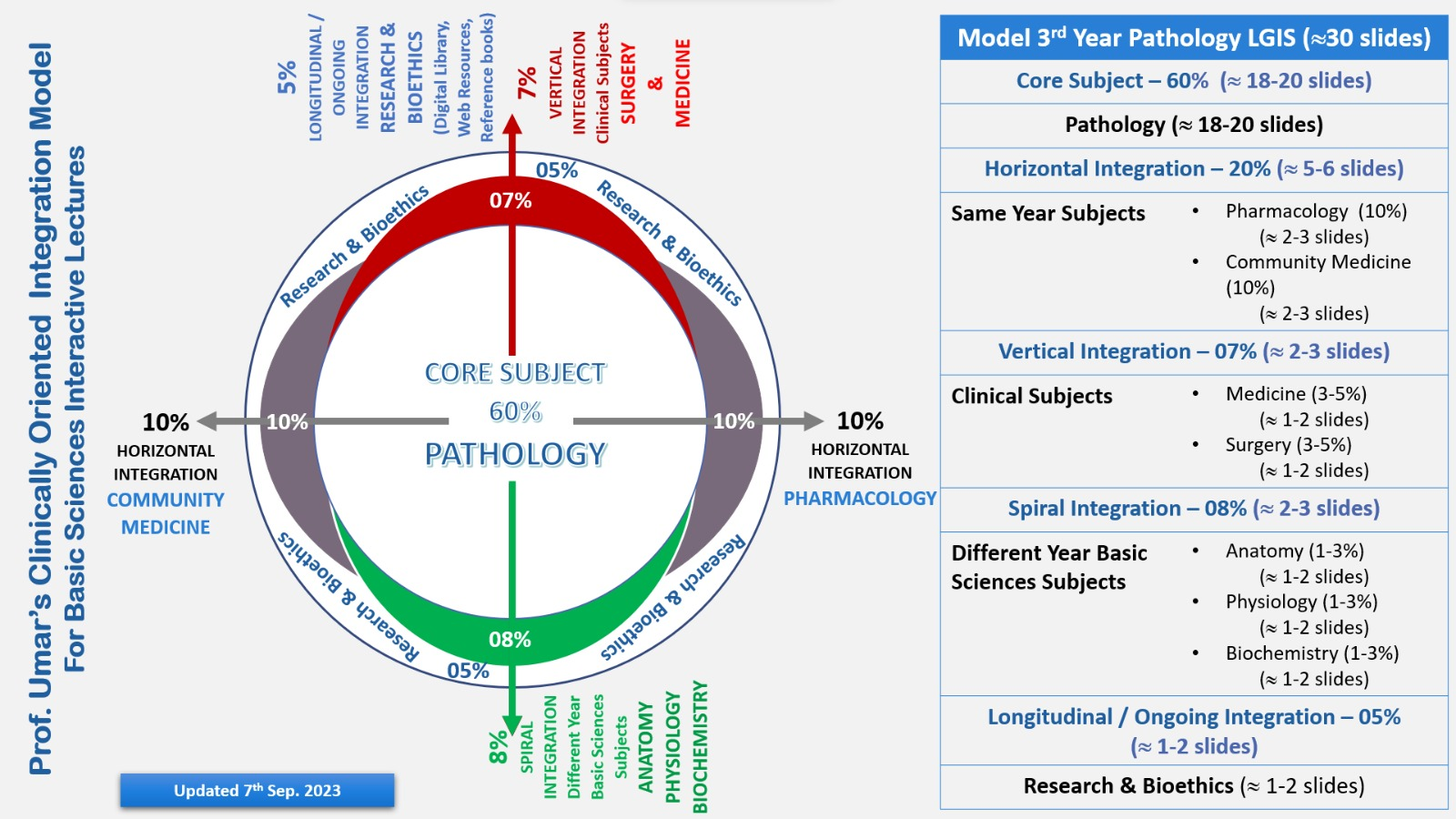 4
Learning Objectives

At the end of this lecture students should be able to 
Understand replication of DNA in prokaryotes and eukaryotes
Explain role of different proteins and enzymes involved in DNA replication 
Describe DNA repair pathways and related clinical disorders
5
Core Knowledge
DNA Replication
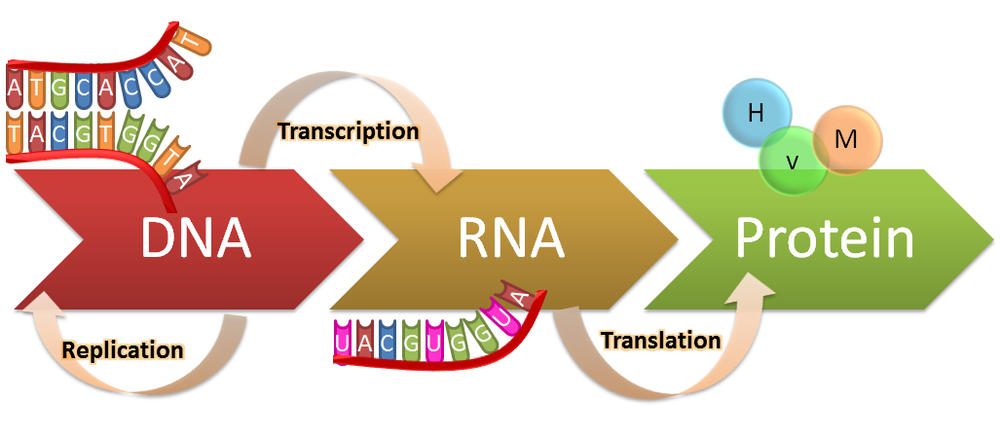 6
Core Knowledge
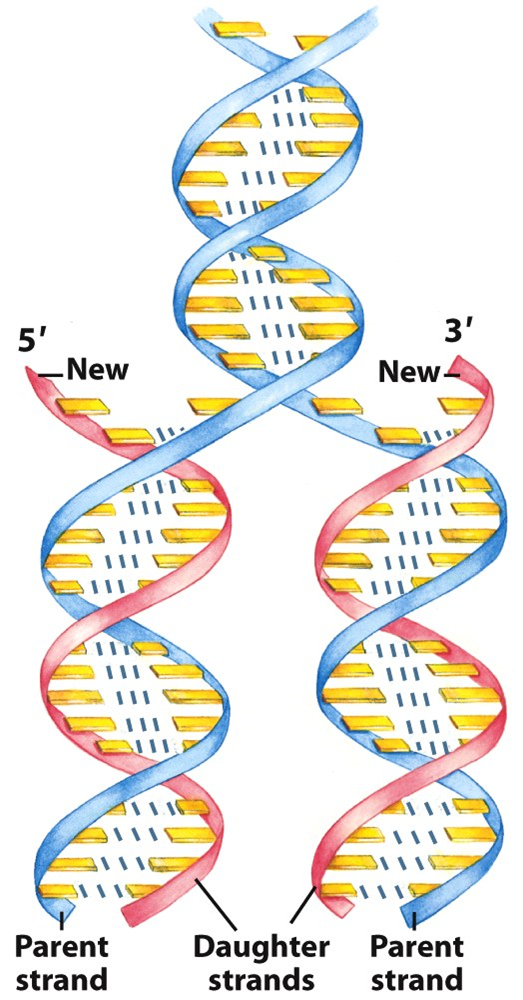 Semiconservative Replication
7
Core Knowledge
Template Strand
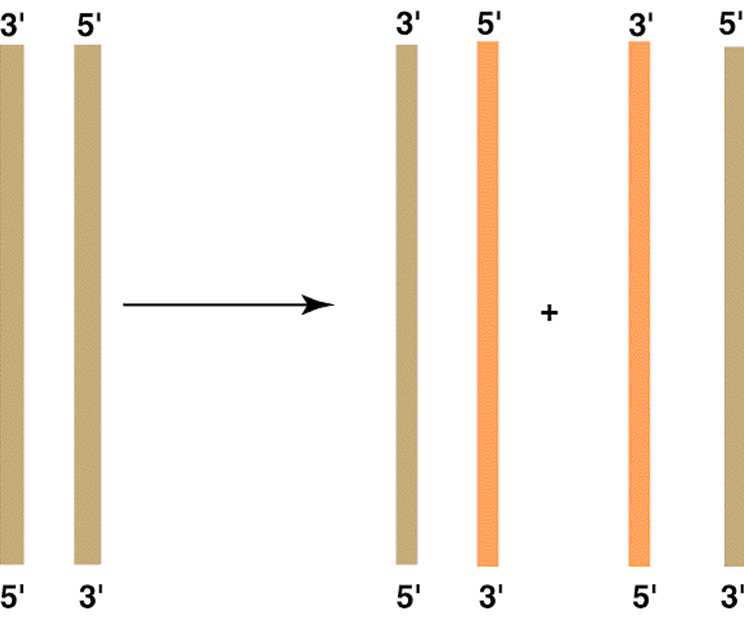 8
Core Knowledge
Proteins & Enzymes Required for Replication
DnaA Protein
Single strand DNA binding (SSB) Proteins
Helicase
Primase enzyme
Topoisomerase I & II  
DNA Polymerase I  & III
DNA Ligase
9
Core Knowledge
Steps of DNA Replication
Separation of strands
RNA primer synthesis 
Chain elongation 
Excision of RNA primer
DNA ligase activity
10
Core Knowledge
Steps of DNA Replication
DNA strand separation
Replication fork formation 
DnaA protein, DNA helicases, Single stranded DNA binding protein
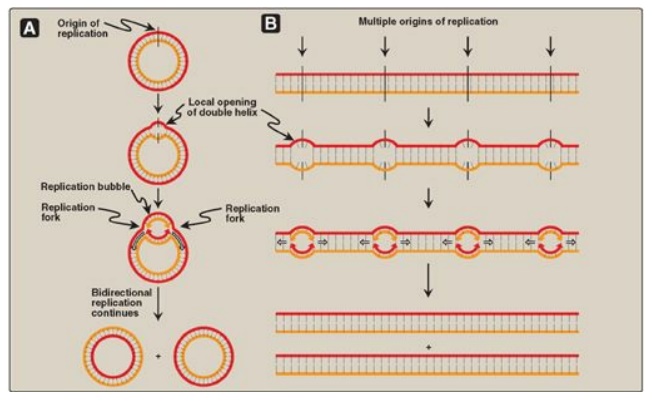 11
Core Knowledge
Steps of DNA Replication
Supercoiling 
Type I DNA Topoisomerases 
Type II DNA Topoisomerases
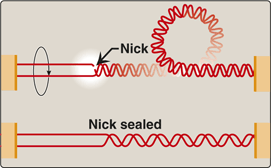 12
Core Knowledge
Steps of DNA Replication
RNA Primer  
Primase
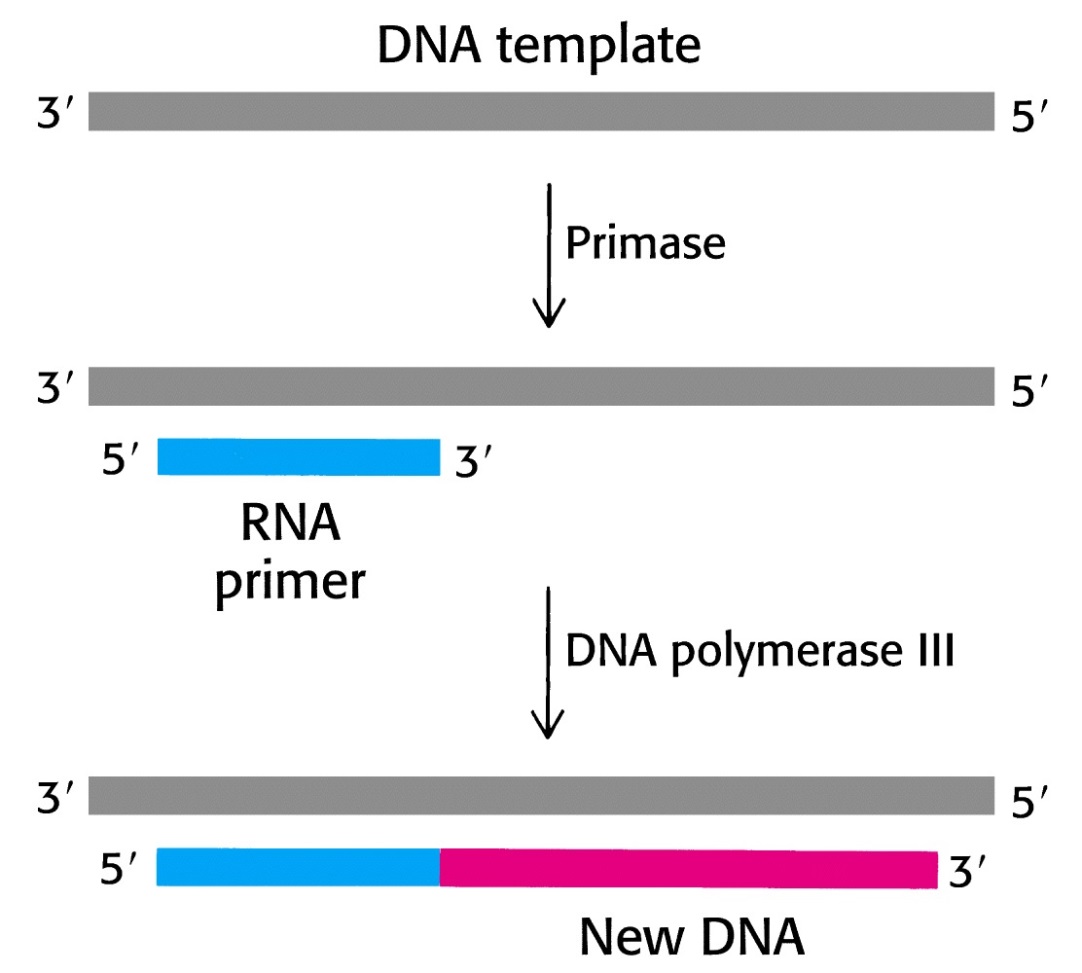 13
Core Knowledge
Steps of DNA Replication
Direction of Replication 
Leading Strand 
Lagging Strand
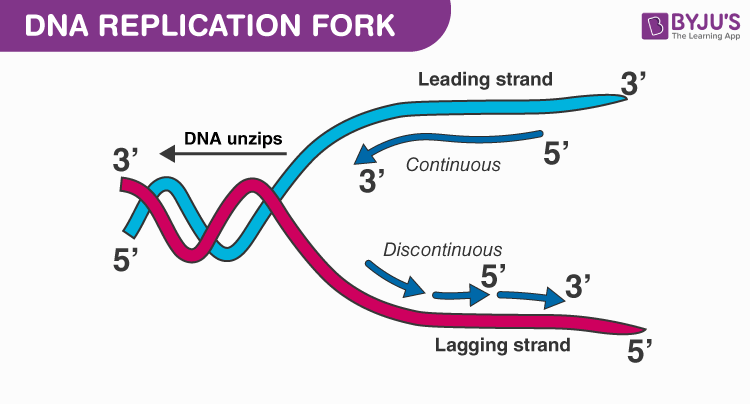 14
Core Knowledge
Steps of DNA Replication
Direction of Replication
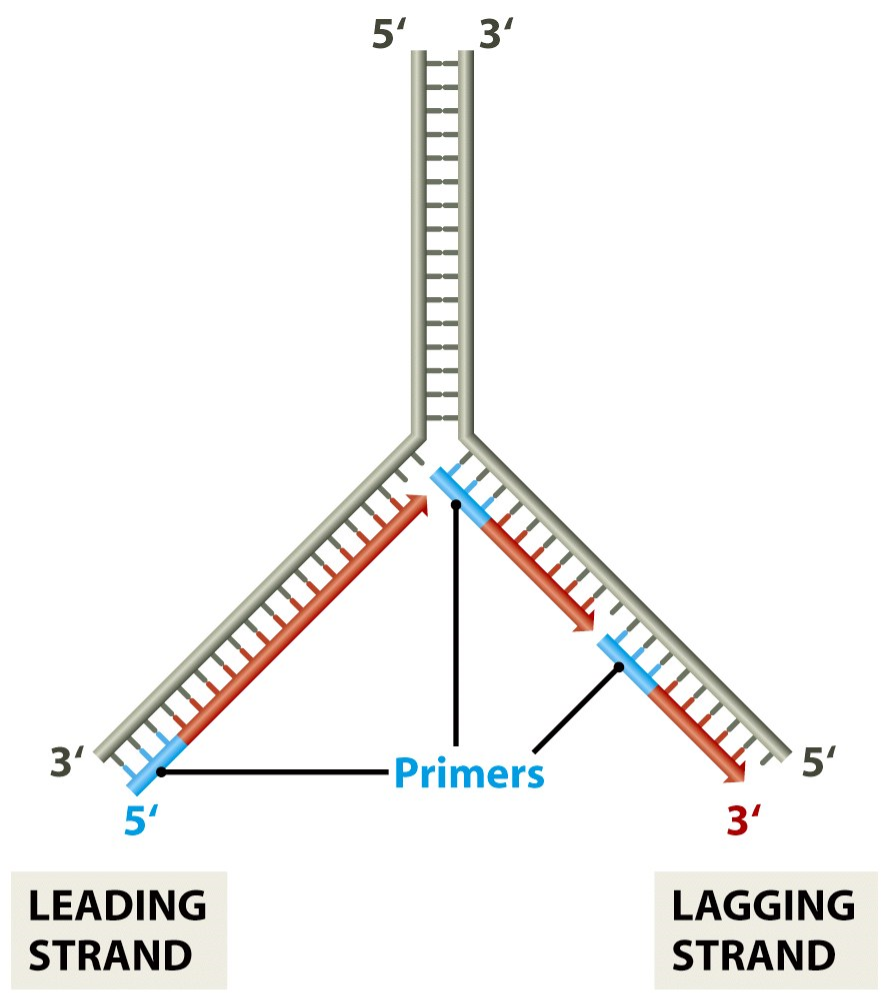 15
Core Knowledge
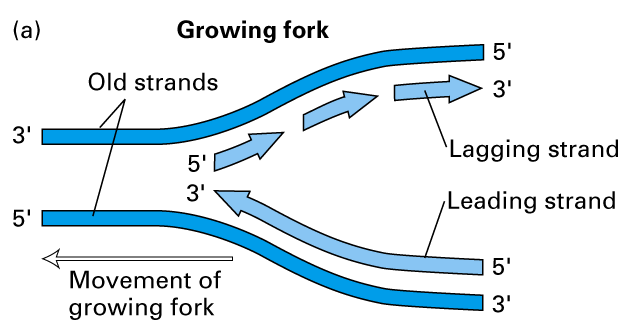 Core Knowledge
Steps of DNA Replication
Enzymes 
DNA polymerases
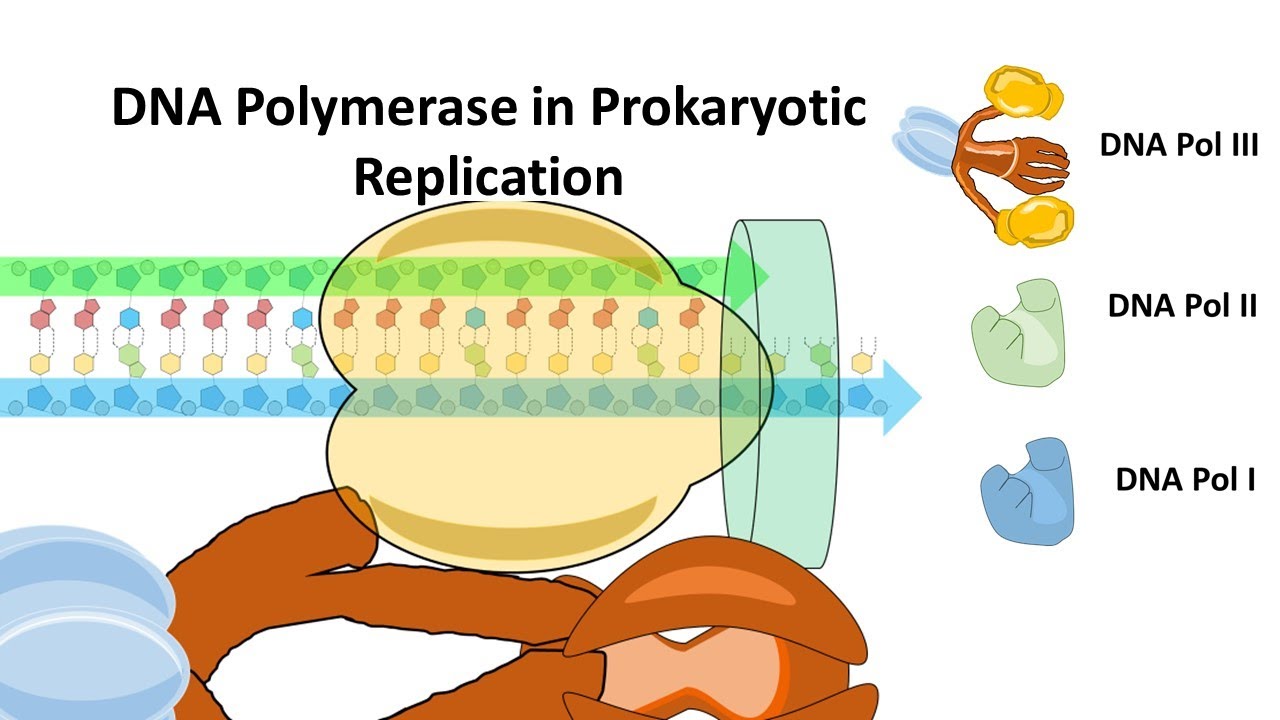 17
Core Knowledge
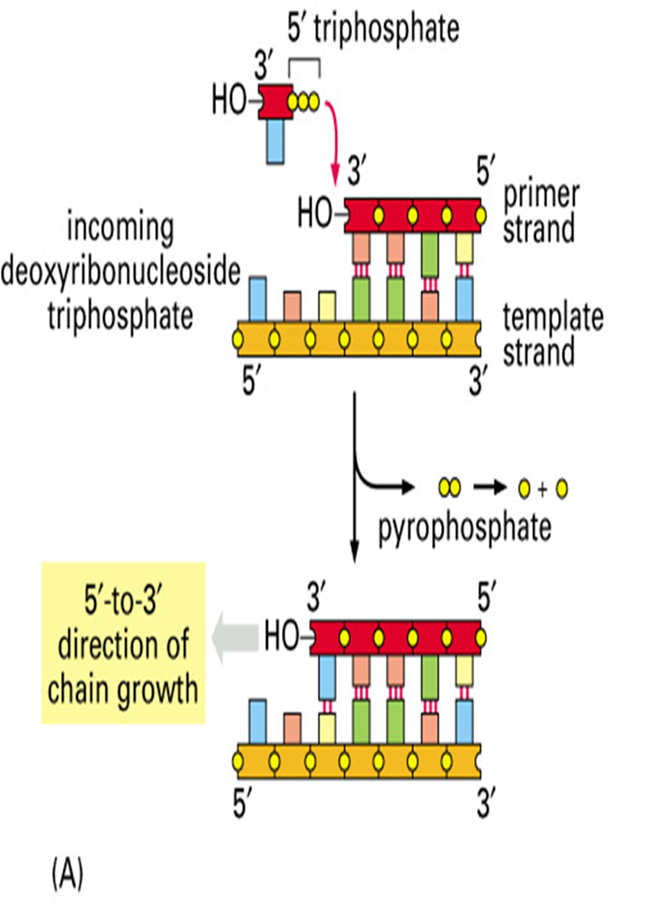 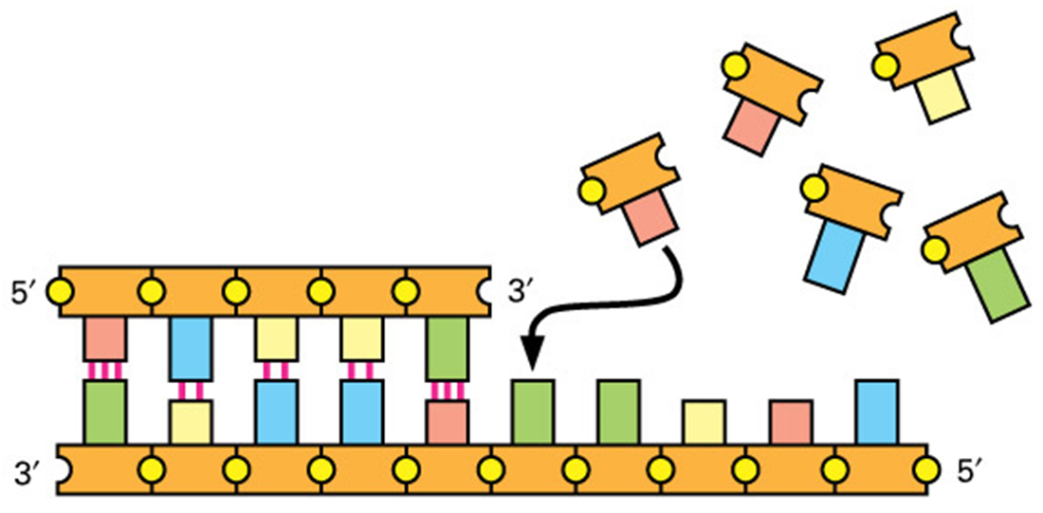 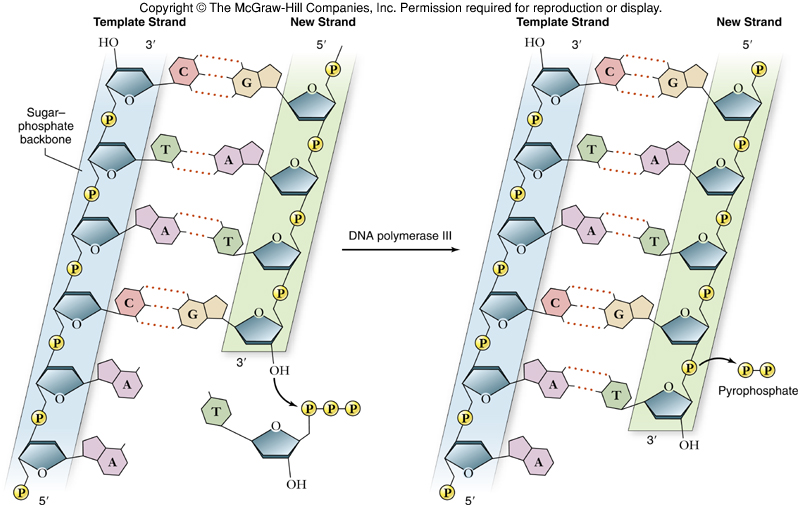 Core Knowledge
Steps of DNA Replication
Proofreading activity 
DNA polymerase (3'→5' exonuclease activity)
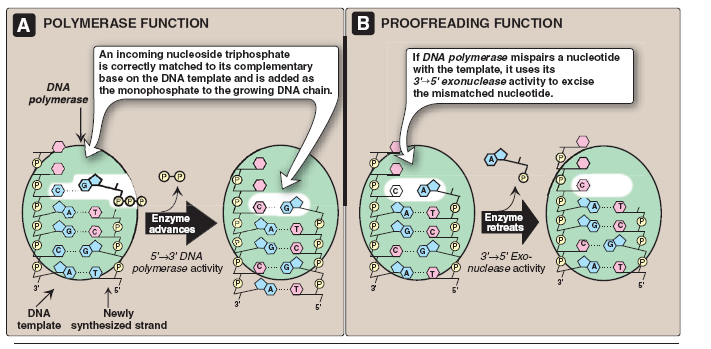 Core Concept
20
Core Knowledge
Steps of DNA Replication
DNA ligase
5ʹ3ʹ exonuclease activity  Excision of RNA primer
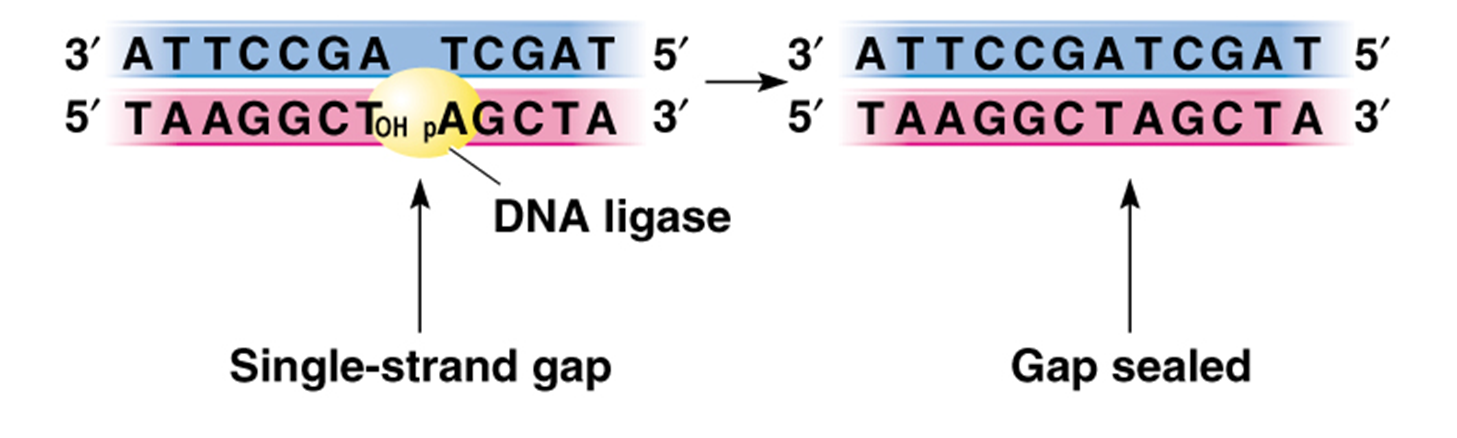 21
Core Knowledge
Steps of DNA Replication
In Eukaryotes
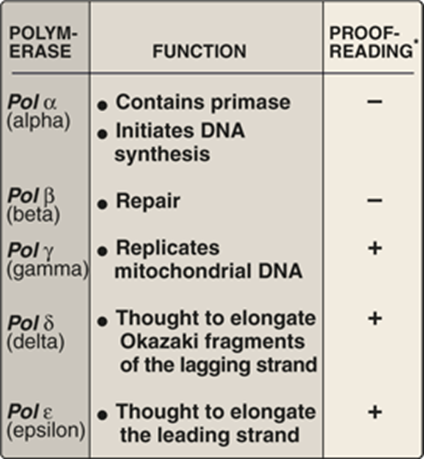 22
Core Knowledge
DNA Repair Mechanisms
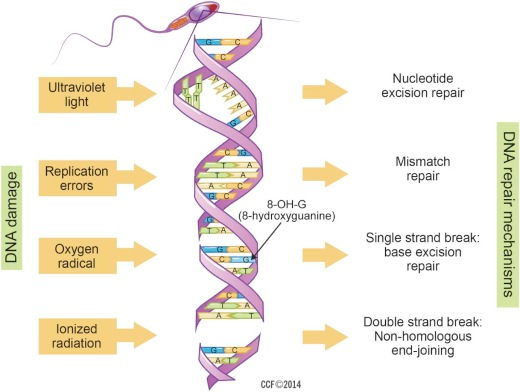 23
Core Knowledge
DNA Repair
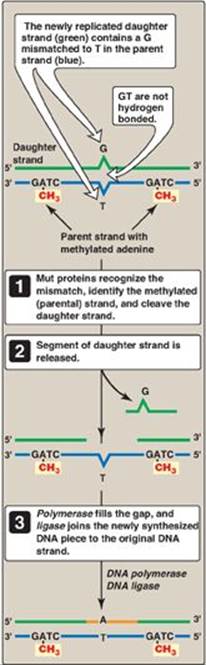 Mismatch Repair
Mut proteins
DNA polymerase
DNA ligase
24
Core Knowledge
DNA Repair
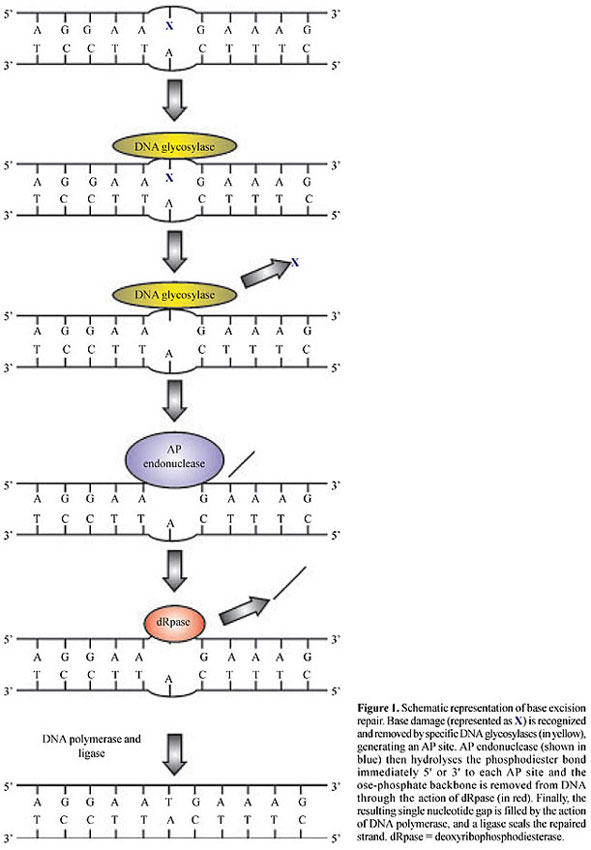 Base Excision Repair
DNA glycosylase
AP endonuclease
Deoxyribose phosphate lyase
DNA polymerase
DNA ligase
Core Concept
25
Core Knowledge
DNA Repair
Nucleotide Excision Repair
UvrA, UvrB, UvrC & UvrD
DNA polymerase
DNA ligase
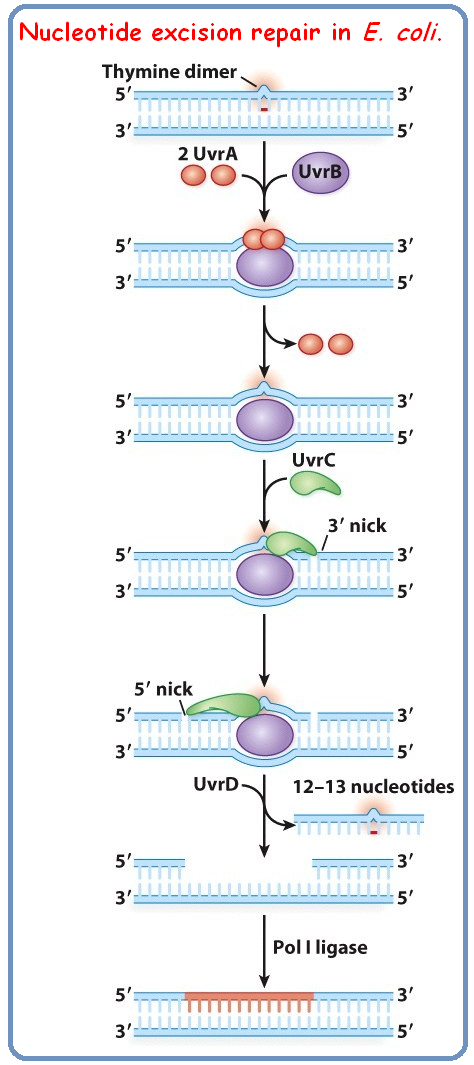 26
Horizontal Integration
Anatomical & Physiological Aspects
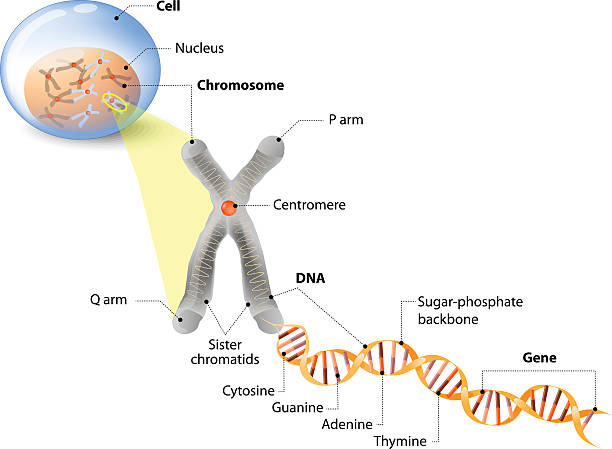 27
Horizontal Integration
Anatomical & Physiological Aspects
Control center of cell 
Contains genetic material
Cell division 
Heredity
28
Vertical Integration
Xeroderma Pigmentosum (XP)
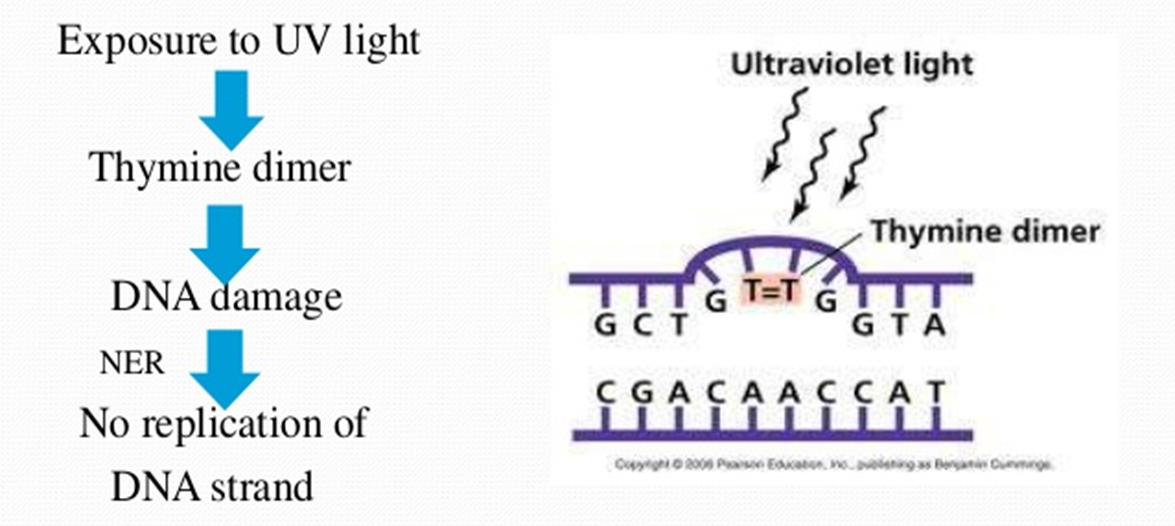 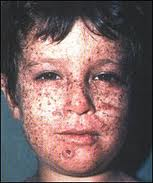 29
Spiral Integration
Family Medicine
Family Medicine plays important role in following manner:
Early Diagnosis
Education
Dietary Guidance
Monitoring
Refer to Specialists
30
Spiral Integration
Artificial Intelligence
Artificial Intelligence plays role in following aspects:
Decoding DNA sequences to 
pinpoint genetic variations 
identify genetic abnormalities 
Utilizes extensive data from patient thereby enhancing prevention, diagnosis & treatment based on individual genetic profiles
Food Recommendations
31
Spiral Integration
Suggested Research Article
Abstract
Ultraviolet (UV)-induced DNA lesions are almost exclusively removed by the nucleotide excision repair (NER) pathway, which is essential for prevention of skin cancer development. Patients with xeroderma pigmentosum (XP) are extremely sun sensitive due to a genetic defect in components of the NER cascade. They present with first signs of premature skin aging at an early age, with a considerably increased risk of developing UV-induced skin cancer. XP belongs to the group of DNA repair defective disorders that are mainly diagnosed in the clinic and in hindsight confirmed at the molecular level. Unfortunately, there are no causative treatment options for this rare, autosomal-recessive disorder, emphasizing the importance of an early diagnosis. Subsequently, UV-protective measures such as the reduction of exposure to environmental UV and regular skin cancer screenings should be undertaken to substantially improve prognosis as well as the disease course
Link: https://ar.iiarjournals.org/content/38/2/1159

Journal Name : Anticancer Research
 
Title: Xeroderma Pigmentosum - Facts and Perspectives


Author Name: Janin Lehmann, Christina Seebode, Marie Christine Martens and Steffen Emmert
Spiral Integration    32
Spiral Integration
Bioethics
Appropriate information
Explain to patient or his family the genetic aspects of the condition 
Counselling
33
How To Access Digital Library
Steps to Access HEC Digital Library
Go to the website of HEC National Digital Library
On Home Page, click on the INSTITUTES
A page will appear showing the universities from Public and Private Sector and other Institutes which have access to HEC National Digital Library HNDL
Select your desired Institute
A page will appear showing the resources of the institution
Journals and Researches will appear
You can find a Journal by clicking on JOURNALS AND DATABASE and enter a keyword to search for your desired journal
34
Learning Resources
Textbook of Biochemistry, Lippincott Illustrated Reviews 8th edition, chapter no. 30, page no. 822-39, 845-51
Google scholar
Google images
35
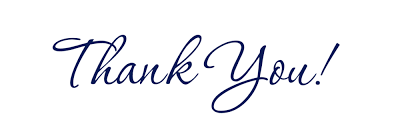 36